Figure 10.  Comparison of estimates of the optimal length of solid and camouflaged bars for different cells.
Cereb Cortex, Volume 12, Issue 11, November 2002, Pages 1132–1145, https://doi.org/10.1093/cercor/12.11.1132
The content of this slide may be subject to copyright: please see the slide notes for details.
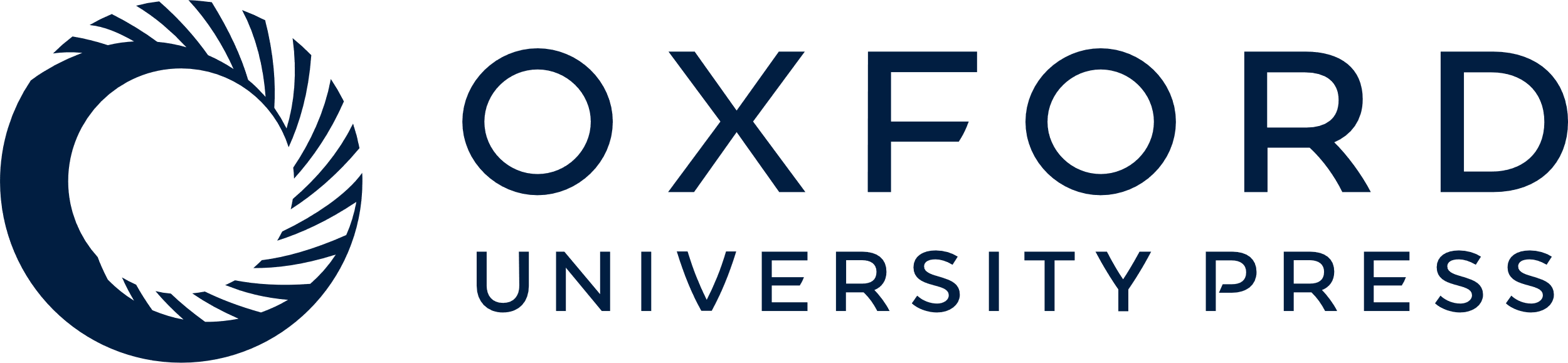 [Speaker Notes: Figure 10.  Comparison of estimates of the optimal length of solid and camouflaged bars for different cells.


Unless provided in the caption above, the following copyright applies to the content of this slide: © Oxford University Press]